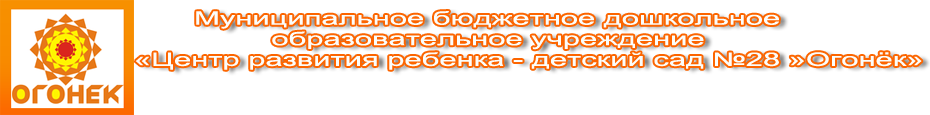 «По страницам сказок»
экскурсия в библиотеку                                                                         

                                                               Старшая группа № 6  «Кузнечики»                                                                                          Выполнили: Тарасова Н. П.                                                                                                                  Низамова Д. Д.






       Ноябрь 2021
Мы опять в библиотеке,
Подружились с ней навеки.  Книги здесь одни живут, нас они к себе зовут.
Мы о волшебстве узнаем, если сказки прочитаем. 
По страницам сказок мы, путешествовать пришли.
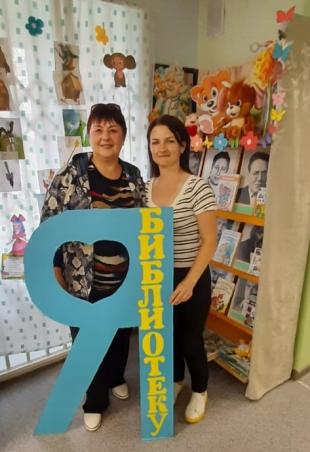 Спасибо   за
Внимание!